Variation in Traits Pre-Post Test
3rd Grade
Plants
Photo courtesy of Wikimedia.org
Grasshopper
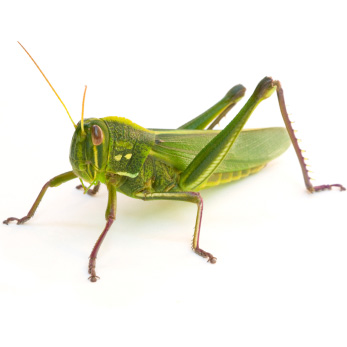 Photo courtesy of Pngimg.com
Parking Lot
Desert
Meadow
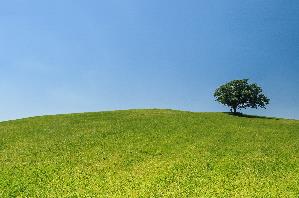 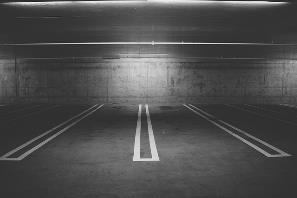 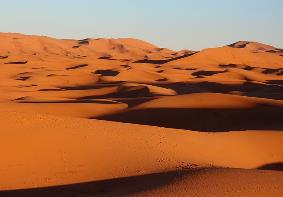 Photo courtesy of Pexels.com
Photo courtesy of Pixabay.com
Photo courtesy of Pixabay.com
Long-spined Fish
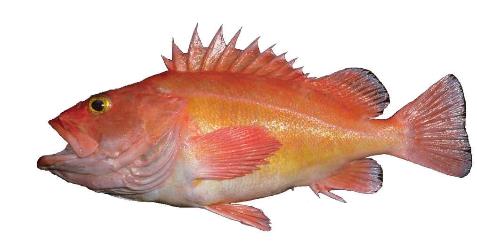 Short-spined Fish
Photo courtesy of Wikimedia.org
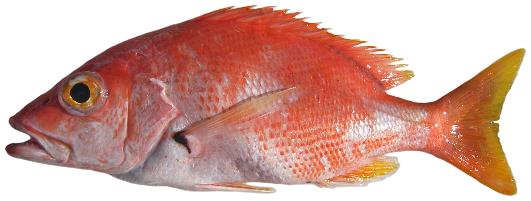 Photo courtesy of Wikimedia.org